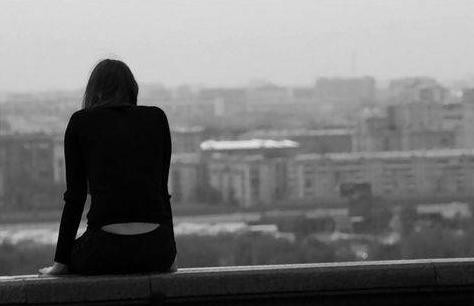 Согласно статистическим данным количество детских суицидов увеличилось. Чаще всего оканчивают жизнь самоубийством подростки. Причем это не беспризорники или дети из неблагополучных семей, где родителям до них нет дела,  это дети из вполне обеспеченных и благополучных (на первый взгляд) семей.
Так почему же дети добровольно уходят из жизни? Этот вопрос волнует родителей,  психологов, педагогов. Но однозначного ответа на него дать невозможно.
Чаще всего суицидальные попытки подростков спонтанные, не продуманные и спланированные, а совершенные на высоте эмоций. И часто демонстративные: это не столько желание умереть, сколько отчаянный крик о помощи: “Обратите на меня внимание! Поймите меня!” И крик – это нам, взрослым.
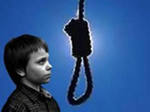 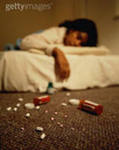 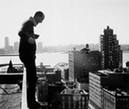 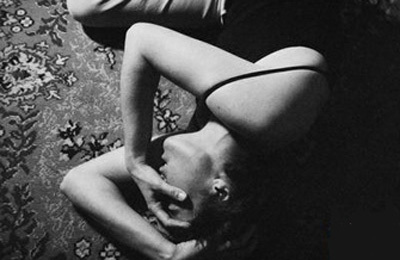 Суицид – акт самоубийства, совершаемый человеком в состоянии сильного душевного расстройства либо под влиянием психического заболевания.

    Выделяют 3 вида суицида: 

- Демонстративный (изображение попыток самоубийства без реального намерения покончить с жизнью, с расчетом на спасение. Все действия направлены на привлечение внимания, возобновление интереса к собственной персоне, жалость, сочувствие, возмездие за обиду, несправедливость) 
- Аффективный (тип поведения, характеризующийся, прежде всего действиями, совершаемыми на высоте аффекта. Суицид во время аффекта может носить черты спектакля, но может быть и серьезным намерением, хотя и мимолетным)
- Истинный (намеренное, обдуманное поведение, направленное на реализацию самоубийства, иногда долго вынашиваемое).
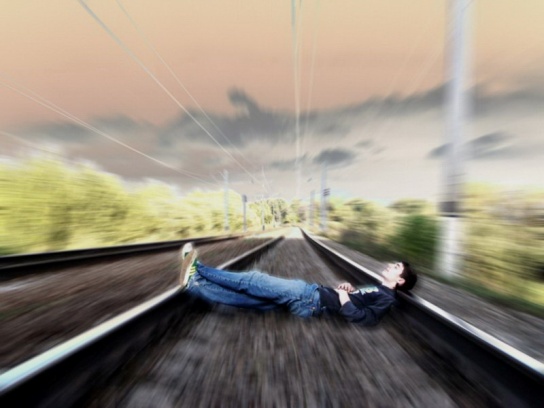 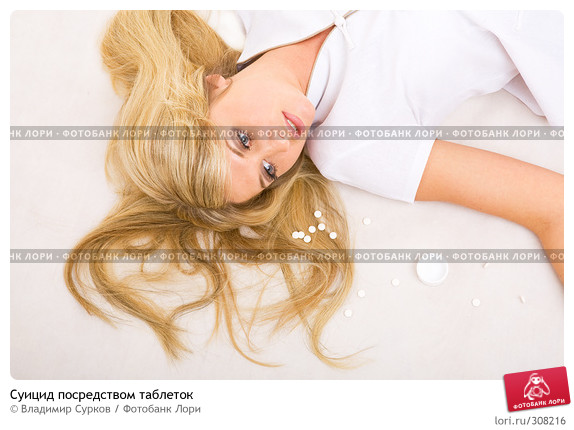 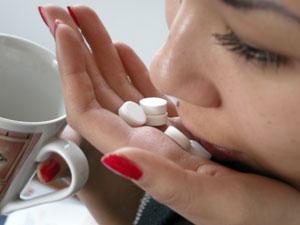 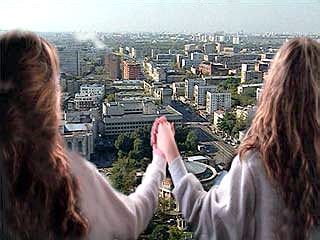 Основные причины суицида:

Детско-родительские конфликты (развод родителей, обратите на меня внимание, я никому не нужен)

Школьные проблемы

Одиночество (не имеет друзей, чувствует себя изолированным, отверженным)

Безответная любовь

Опасение уголовной ответственности; боязнь иного наказания или позора.

И другие мотивы.
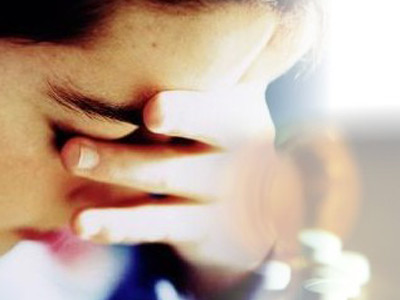 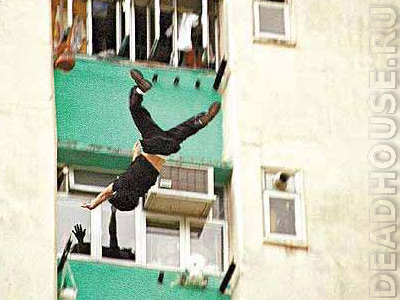 Как распознать подростка, обдумывающего самоубийство?

СЛОВЕСНЫЕ признаки:Человек, готовящийся совершить самоубийство, часто говорит о своем душевном состоянии. 
Прямо намекает о своем намерении: «Лучше бы мне умереть». «Я больше не буду ни для кого проблемой». «Тебе больше не придется обо мне волноваться». «Скоро все проблемы будут решены». «Вы еще пожалеете, когда я умру!»… 
Косвенно намекает о своем намерении: «Я больше не буду ни для кого проблемой»; «Тебе больше не придется обо мне волноваться». 
Много шутит на тему самоубийства. 
Проявляет нездоровую заинтересованность вопросами смерти. 
ПОВЕДЕНЧЕСКИЕ признаки:
Раздаёт другим вещи, имеющие большую личную значимость, окончательно приводить в порядок дела, мириться с давними врагами. 
Демонстрирует радикальные перемены в поведении, такие, как: (в еде – есть слишком мало или слишком много; во сне – спать слишком мало или слишком много; во внешнем виде – стать например неряшливым; в школьных привычках – пропускать занятия, не выполнять д.з.,       избегать общения с одноклассниками; проявлять раздражительность, угрюмость; находиться в подавленном настроении; замкнуться от семьи и друзей; быть чрезмерно деятельным или, наоборот, безразличным к окружающему миру; ощущать попеременно то внезапную эйфорию, то приступы отчаяния).
СИТУАЦИОННЫЕ признаки:Человек может решиться на самоубийство если:
Социально изолирован (не имеет друзей или имеет только одного друга), чувствуют себя отверженным. 
Живет в нестабильном окружении (серьезный кризис в семье – в отношениях с родителями или родителей друг с другом); алкоголизм – личная или семейная проблема); 
Ощущает себя жертвой насилия – физического, сексуального или эмоционального. 
Предпринимал раньше попытки суицида. 
Имеет склонность к самоубийству впоследствии того, что оно совершалось кем-то из друзей, знакомых или членов семьи. 
Перенес тяжелую потерю (смерть кого-то из близких, развод родителей). 
Слишком критически настроен по отношению к себе.
Рекомендации родителям


ни в коем случае не оставлять нерешенными проблемы, касающиеся сохранения физического и психического здоровья ребенка; 

анализировать вместе с сыном или дочерью каждую трудную ситуацию; 

учить ребенка с раннего детства принимать ответственность за свои поступки и решения, предвидеть последствия поступков. Сформируйте у него потребность задаваться вопросом: "Что будет, если..."; 

воспитывать в ребенке привычку рассказывать родителям не только о своих достижениях, но и о тревогах, сомнениях, страхах; 

не опаздывать с ответами на его вопросы по различным проблемам физиологии; 

не иронизировать над ребенком, если в какой-то ситуации он оказался слабым физически и морально, помочь ему и поддержать его, указать возможные пути решения возникшей проблемы. 

самое главное, чтобы ребенок знал, что жизнь прекрасна и родители его очень любят.